Proposed Street Vacation 
for N Hunt Street 
east of N Argyle Way
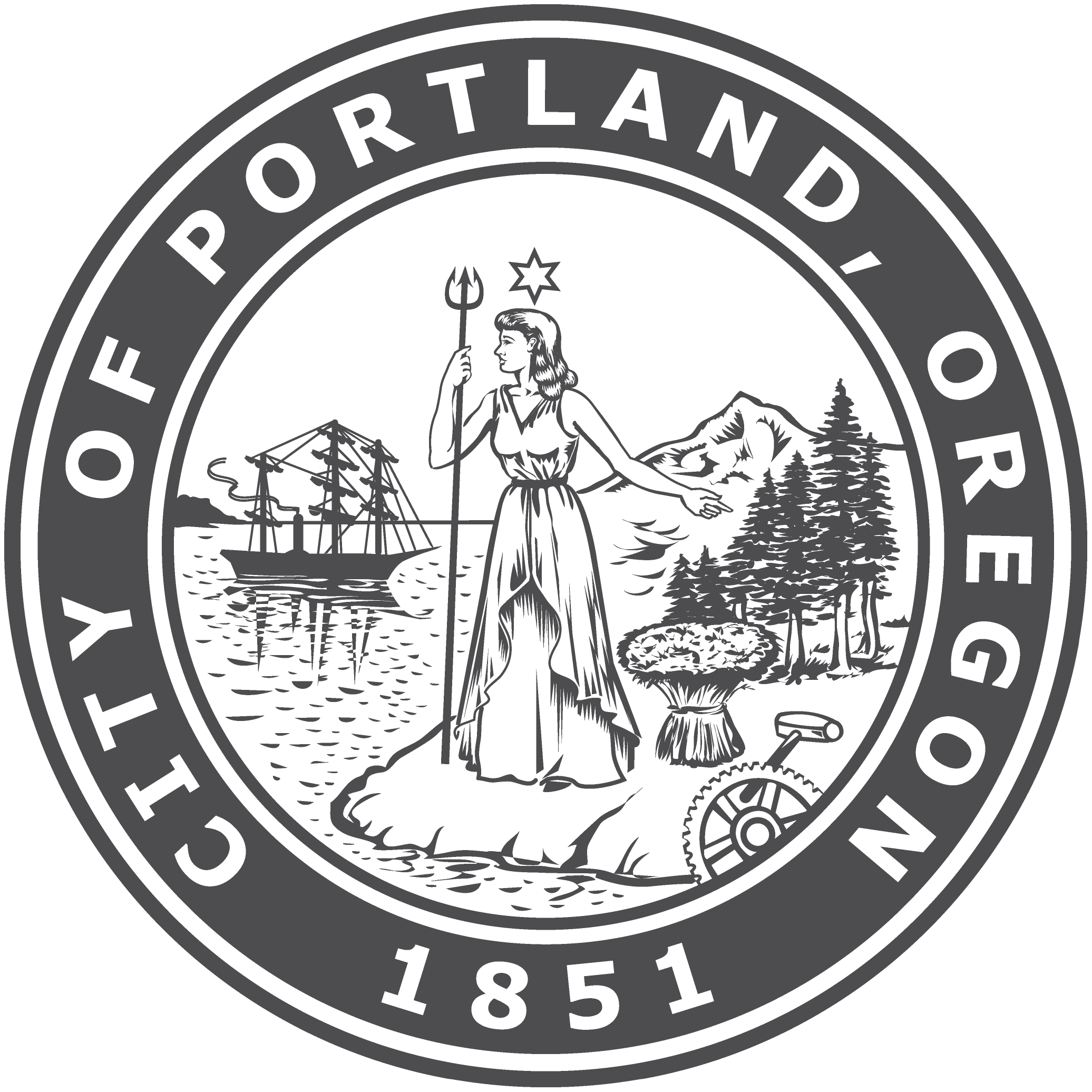 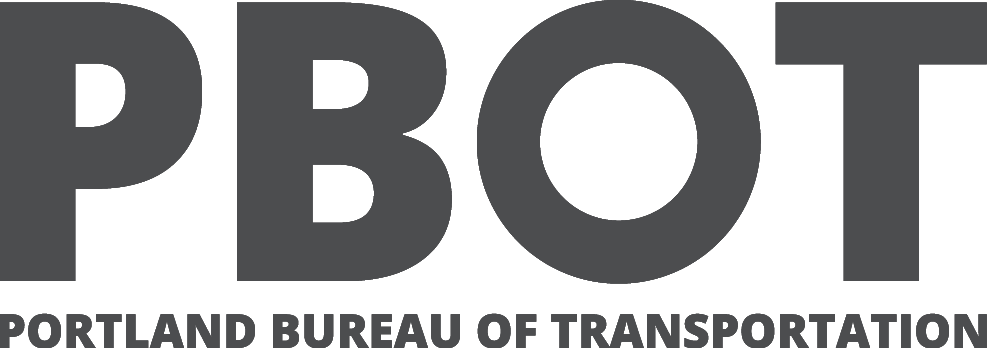 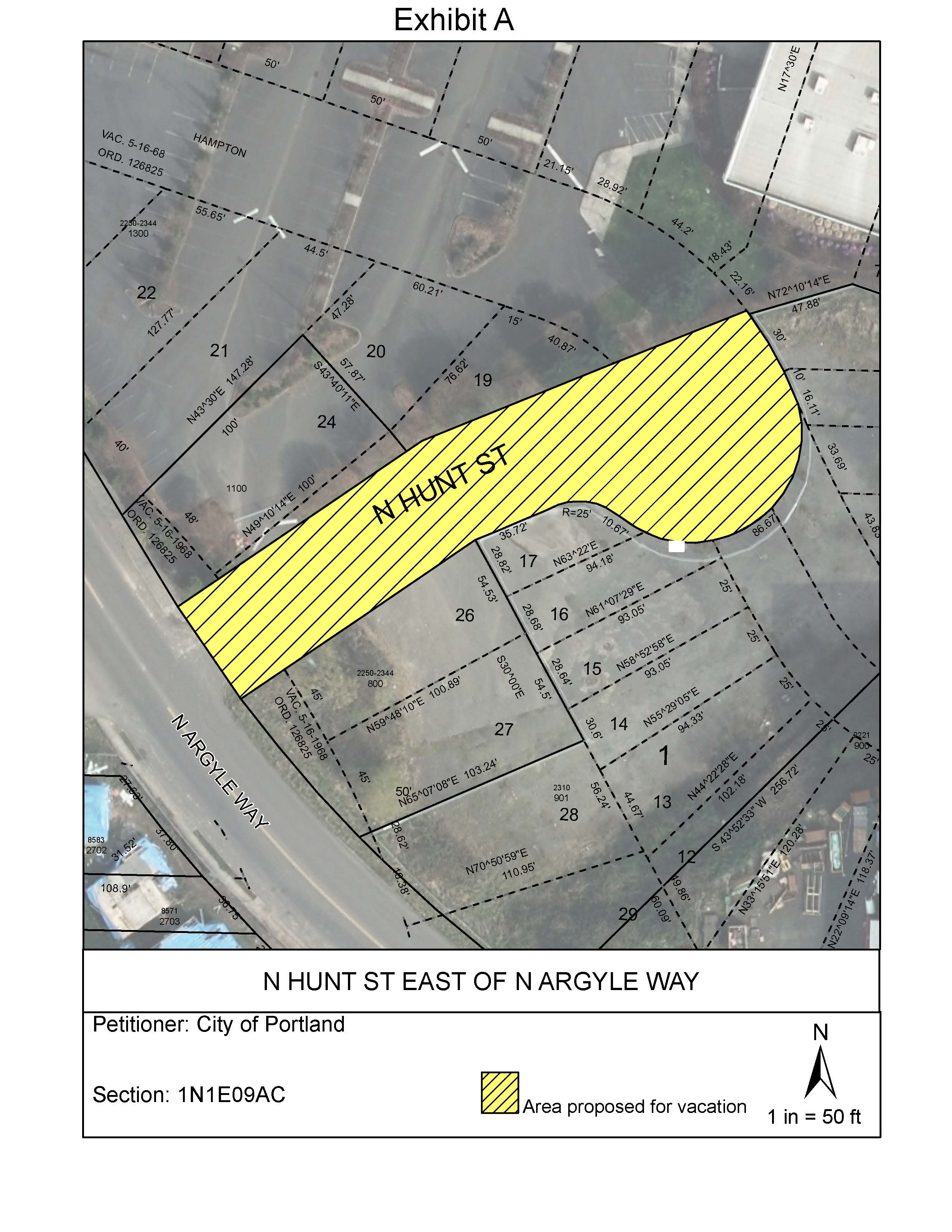 N. Hunt St.
Vacation Area
PORTLANDOREGON.GOV/TRANSPORTATION
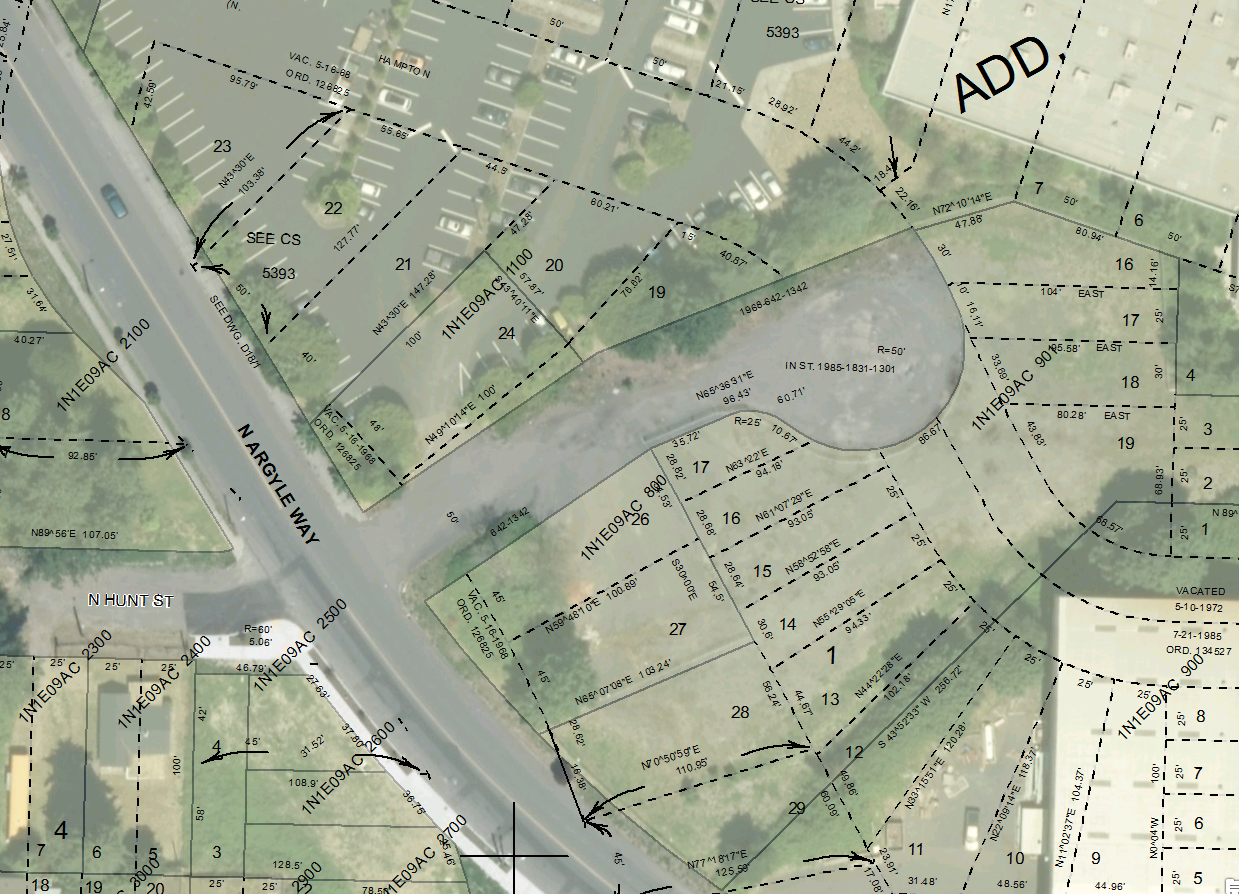 BES 
Easement
(446 sq. ft.)
3
PORTLANDOREGON.GOV/TRANSPORTATION